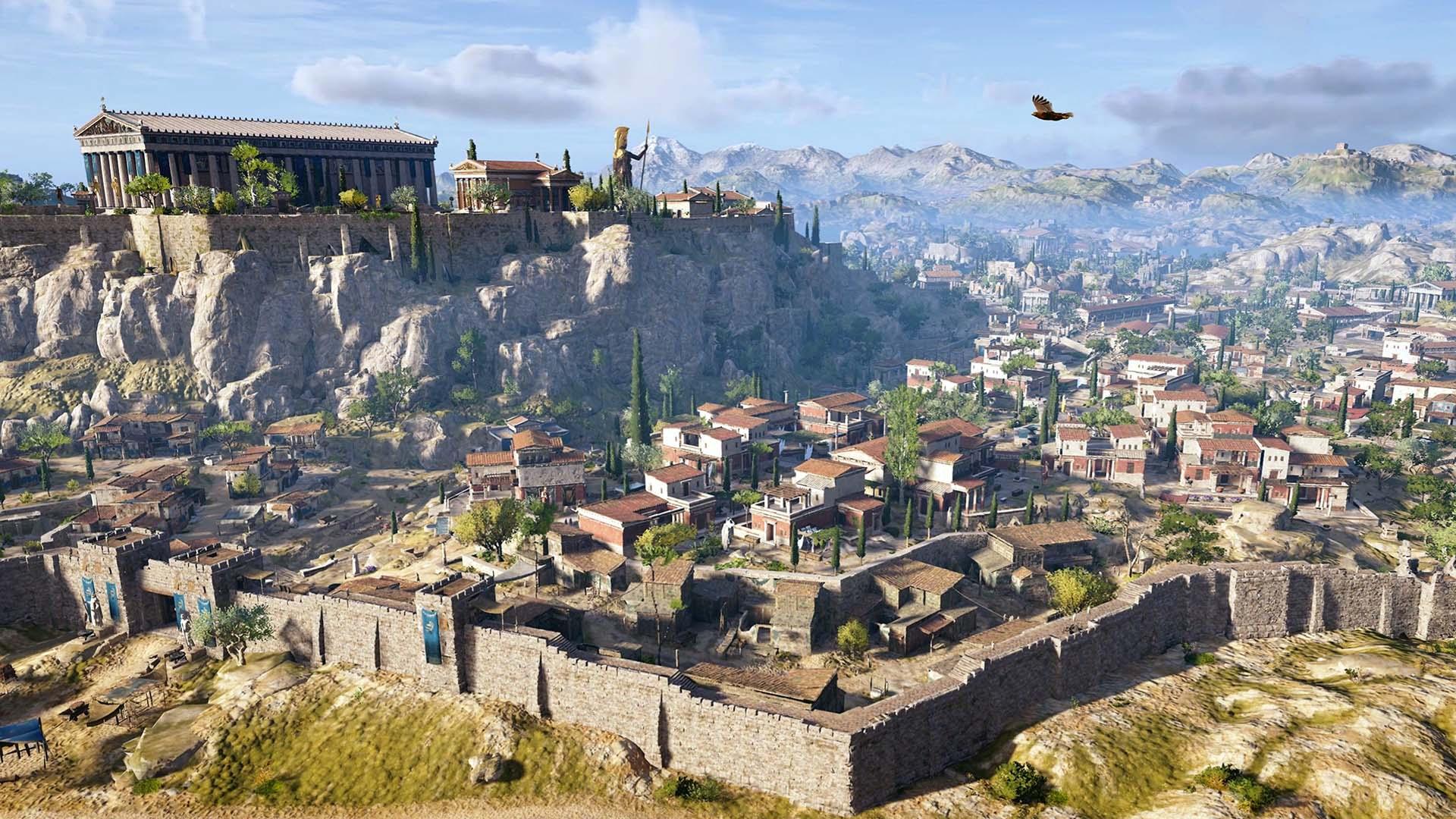 Jak působí Athény ve hře? 
Co nám počítačové rekonstrukce ve hře mohou ukázat navíc? 
Proč tvůrci hry chtěli spolupracovat s odborníky, jako jsou historikové a archeologové? 
Jaké jsou limity herních rekonstrukcí historie? 
Může být hra dobrý výukový zdroj?
Napadají tě další podobné zdroje?